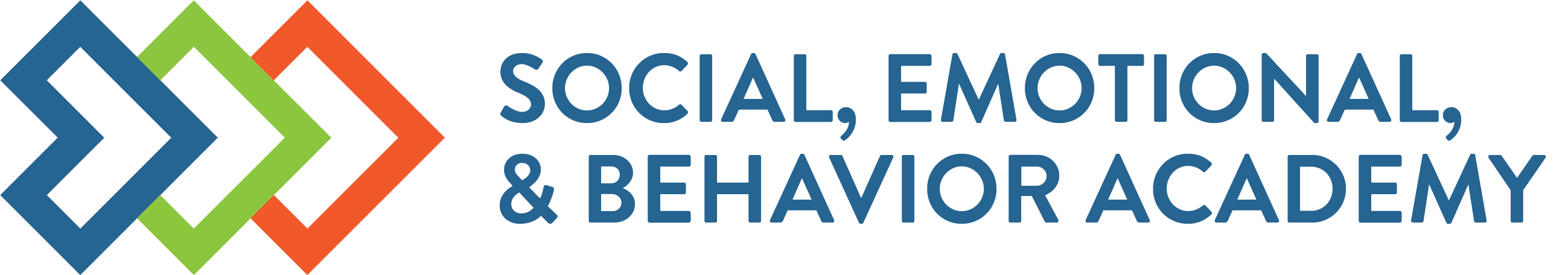 PBIS School-Wide Coach MeetingYear 3:  October 2024
Trainer Names
Created from content from the National Technical Assistance Center on Positive Behavioral Interventions and Supports U.S. Department of Education, Office of Special Education Programs and Office of Elementary and Secondary Education
with support from NEPBIS Network, May Institute, & Broad Reach Consulting
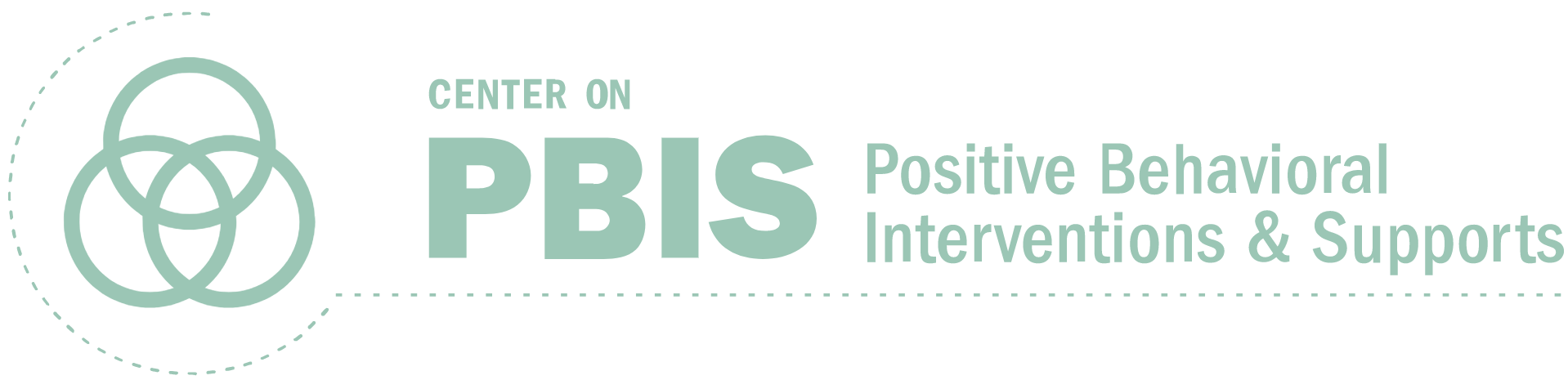 [Speaker Notes: Add trainer names for your event]
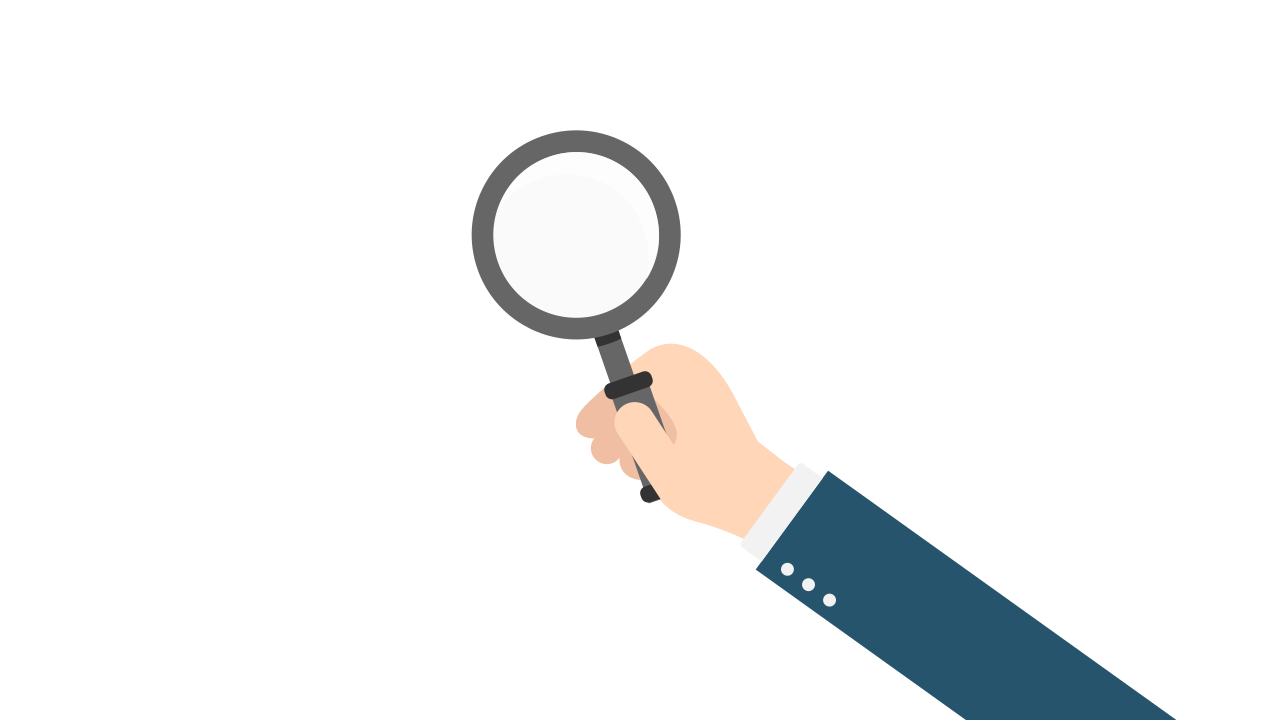 EXPECTATIONS
ACTIVITY: ATTENDANCE
Scan QR code on the left or follow the URL posted in the chat to access the online attendance survey Follow prompts to enter attendance information
Notify trainers if you require assistance (e.g., identifying your cohort or cohort group)
Certificates of Attendance will be sent in January and June.  Attendance records and Zoom log in will be use as verification
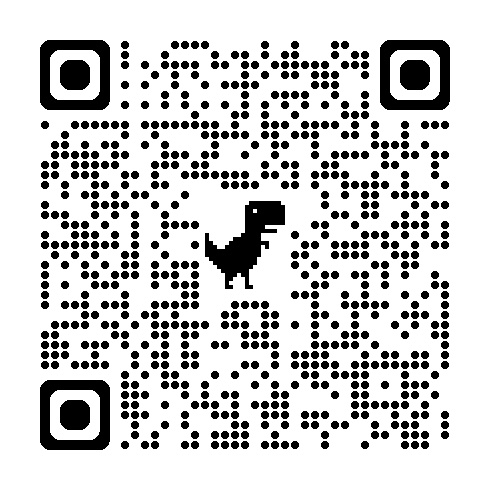 1 minute
[Speaker Notes: TRAINERS – QR Code is updated

Post a link to the attendance survey (below) in the chat for those who do not use the QR code on the slide: https://docs.google.com/forms/d/e/1FAIpQLSf-la8kZA-l6ZXIR48DsDhimdXqFAX2d8Cw6xIXio0UxScqvw/viewform]
May Institute’s’20th Annual New England Positive Behavioral Support ForumFriday, November 15, 2024 - Norwood, Mass.
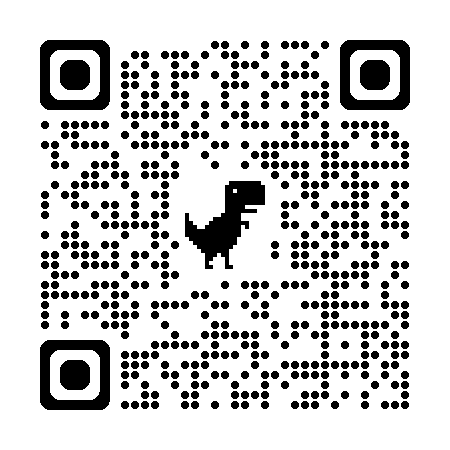 Morning Keynote
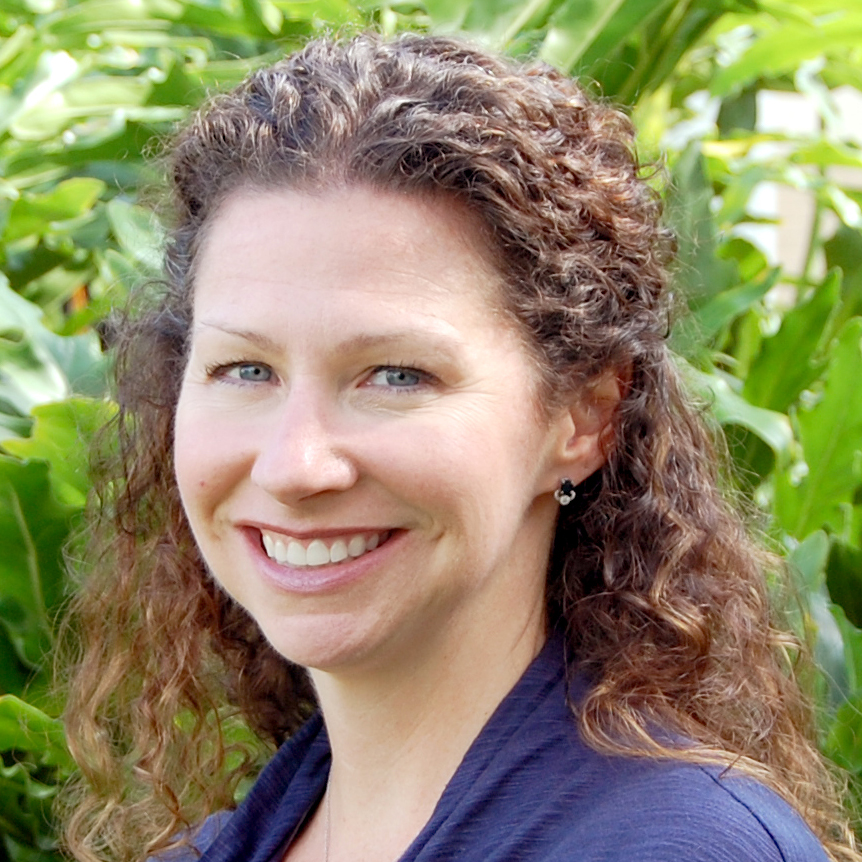 STRANDS TO INCLUDE:
PBIS Foundations
PBIS and Families
Mental Health / Wellness
Classrooms
Equity
IDD and PBS
Heather George: Co-Director National Technical Assistance Center on Positive Behavioral Interventions and Supports
Registration Opens 5/30/24 –   https://www.mayinstitute.org/services-for-schools/pbis/forum.html
If you can’t make one of your training dates and would like to attend with the other cohort, please let your trainer know and they will  arrange for your invite to the other day.
Cohort 9 Training Dates
Cohort 9A – Erik Maki & Chelsea Salvatore
Cohort 9B – Michelle Pratt & Christine Downs
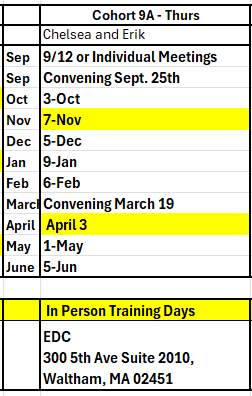 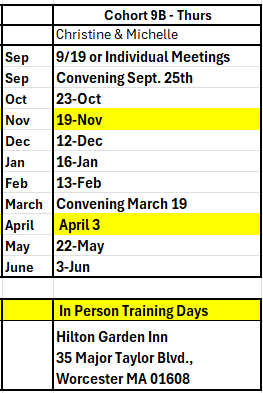 Agenda & Coaches' Tasks
HELPFUL RESOURCES
RESOURCES:
Advanced Action Plan
Team meeting foundations checklist
PBIS Assessment Coordinator form
Logic Model Sample & Template
7 Ways to Partner with Students and Level Up Your Implementation
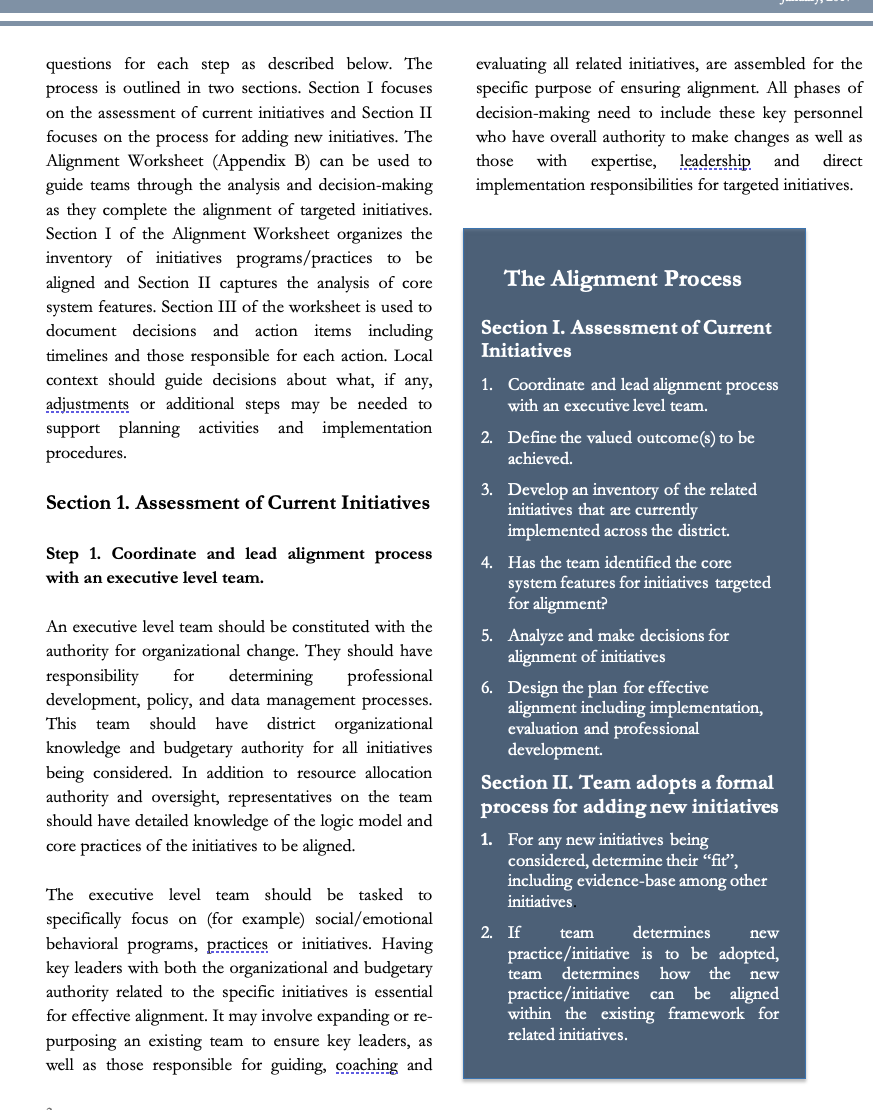 [Speaker Notes: RESOURCES – Strongly encourage coaches to down load these resources. 
Advance Action Plan: https://sebacademy.edc.org/annual-action-plan-template-advanced    
Team meeting foundations checklist: https://sebacademy.edc.org/team-meeting-foundations-checklist 

PBIS Assessment Coordinator Form https://sebacademy.edc.org/pbis-assessment-coordinator-form
Logic Model Sample & Template https://sebacademy.edc.org/pbis-logic-model-activity-directions-samples-and-template 

7 Ways to Partner with Students and Level Up Your Implementation - https://www.pbisapps.org/articles/7-ways-to-partner-with-students-and-level-up-your-implementation]
Glows & Grows
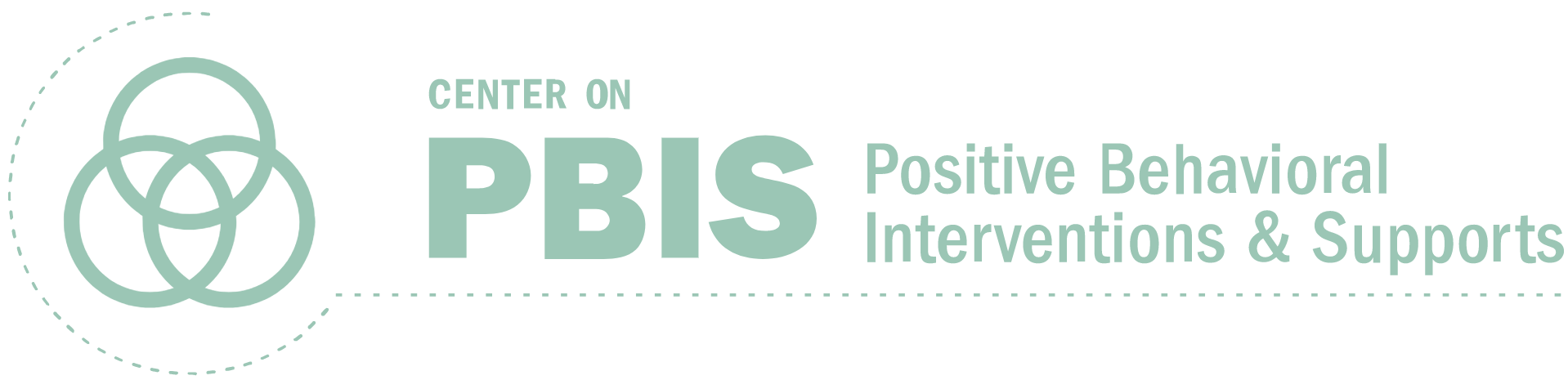 [Speaker Notes: 12:30]
DISCUSSION: GLOWS & GROWS
Please Share
1 item to celebrate year (Glow)
1 item you’re working on (Grow)

Consider: Goals from last year, TFI Results from Last year, Summer Planning / Fall Kick Off
5 minutes

15 minutes
Independent Jot / Coach chat

Whole Group
[Speaker Notes: Try to keep this going quickly…there will be other times for teams to share.]
Big Idea Check In:Yearly Planning & Outcome Goals
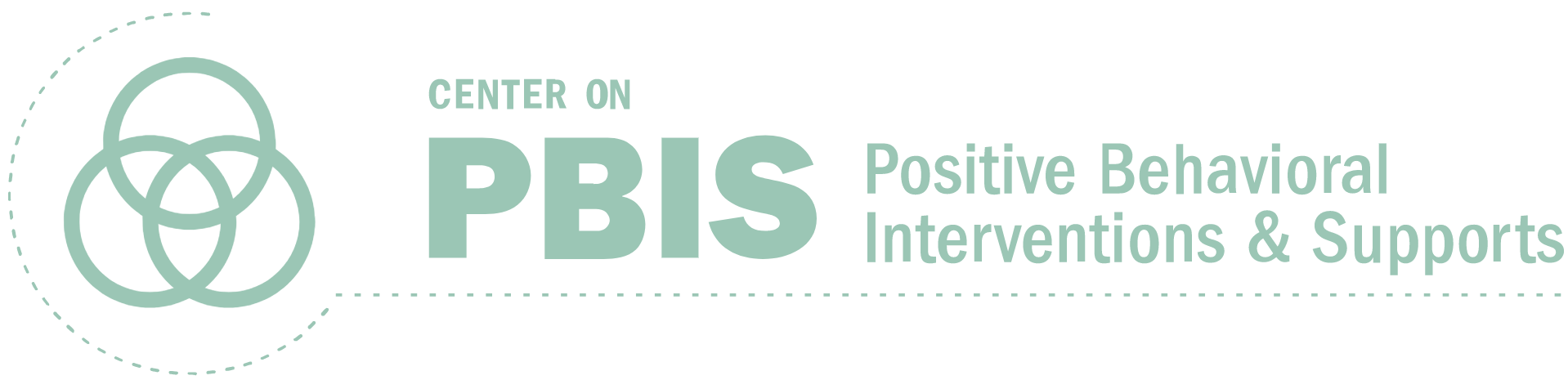 [Speaker Notes: TRAINER NOTE: This is review contnent please be brief]
DATA-INFORMED OUTCOME GOALS
Review the following with your team when considering your PBIS outcome goals for the year:
[Speaker Notes: We will review Stakeholder Input Surveys (new on PBIS apps) in October.

Teams should consider these factors when setting goals for this year.]
Review:  TFI – Consider Goals for 24-25
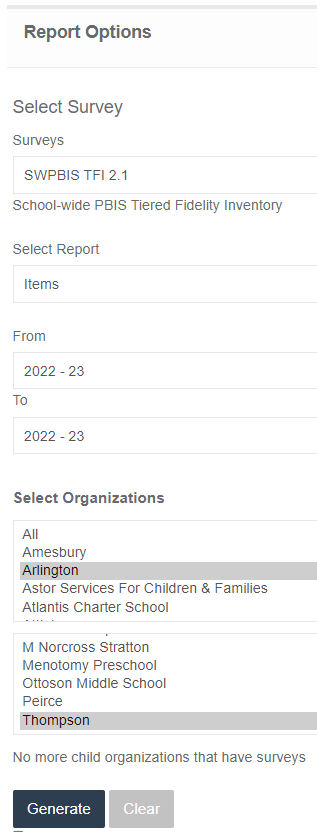 Go to PBISapps.org and log into your PBIS Assessment account. 

Go to REPORTS and choose Survey Reports

Choose SWPBIS TFI 2.1 Survey and Items Report for the 23-24SY – You may need to select your district and school under Organizations. (see sample) and click GENERATE
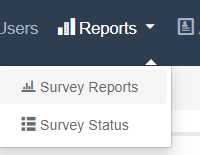 7 minutes
3 minutes
Coach Chat

Whole Group
[Speaker Notes: https://sebacademy.edc.org/annual-action-plan-template-advanced 

Quick share out on one thing that might be a goal for the year.]
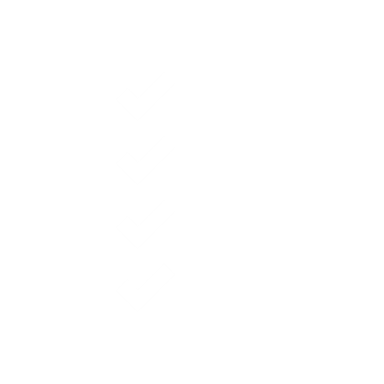 Action Plan – Annual Planning Advanced Years
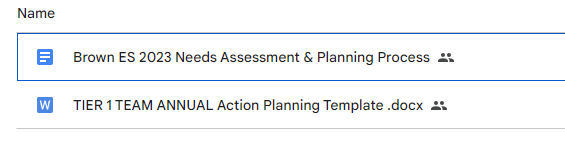 [Speaker Notes: Ask Coaches to download this Action Plan for use this year.   Will be reviewed in the next slide. 
https://sebacademy.edc.org/annual-action-plan-template-advanced]
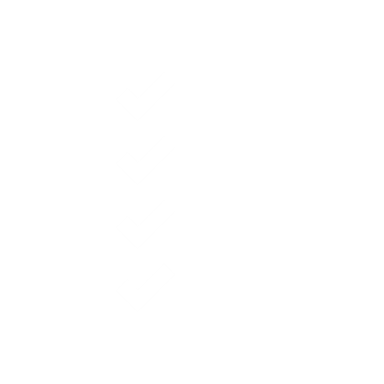 Action Plan – Annual Planning
Acknowledgment Plans
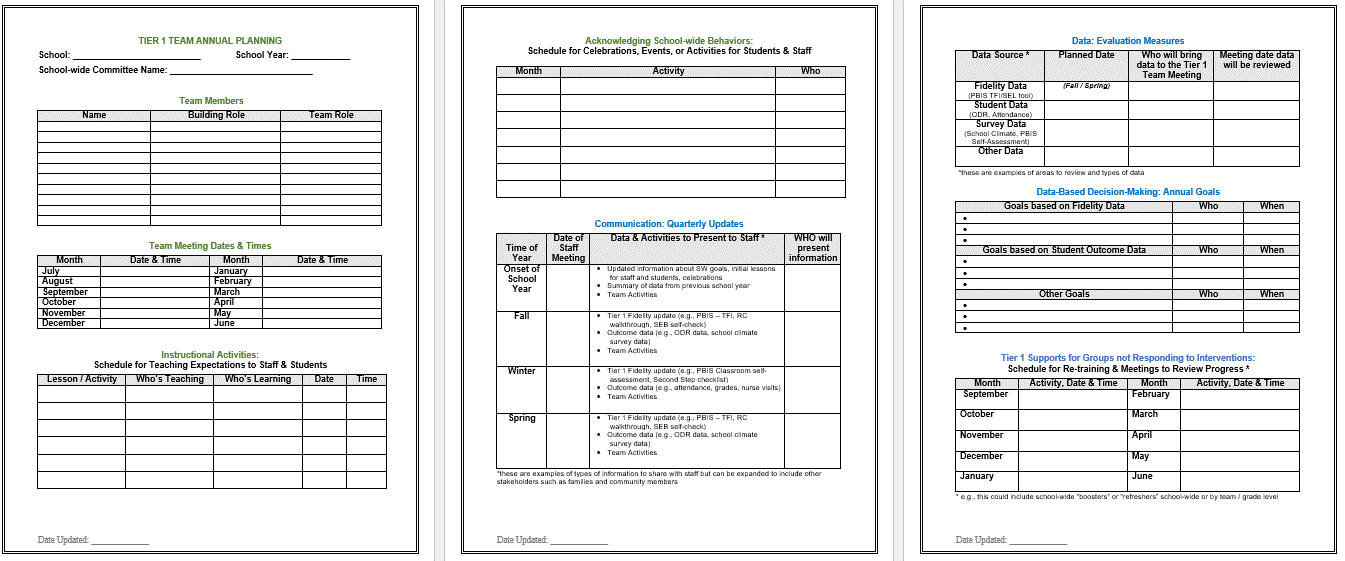 Evaluation Measures
Team 
Info
Annual Goals
Teaching Expectations Plan
Communication
Tier 1 Student Follow Up
[Speaker Notes: This Action plan is more advanced and is intended for schools in years 2 and beyond. Review with the team.  
 
https://sebacademy.edc.org/annual-action-plan-template-advanced]
DISCUSSION: Action Planning & Systems
Open & Review Advanced Action Plan in your Google drive
Consider what parts you can fill in and what you need to work on.  (This can be completed later with your team)
Add ideas for your possible 24-25 goal
5 minutes
5 minutes
Independent Jot

Whole Group
[Speaker Notes: https://sebacademy.edc.org/annual-action-plan-template-advanced  also in their Google Folders]
PBISResource Spotlight:PBIS Assessment: Student Involvement
PBIS Assessments Coordinator
In November we will review how to open Assessments and surveys in PBIS Apps.Please download and complete form and send to: accounts@pbisassessment.org 

“Hello, Please add me as a PBIS Assessment Coordinator.  See attached form. 
Thank you,”
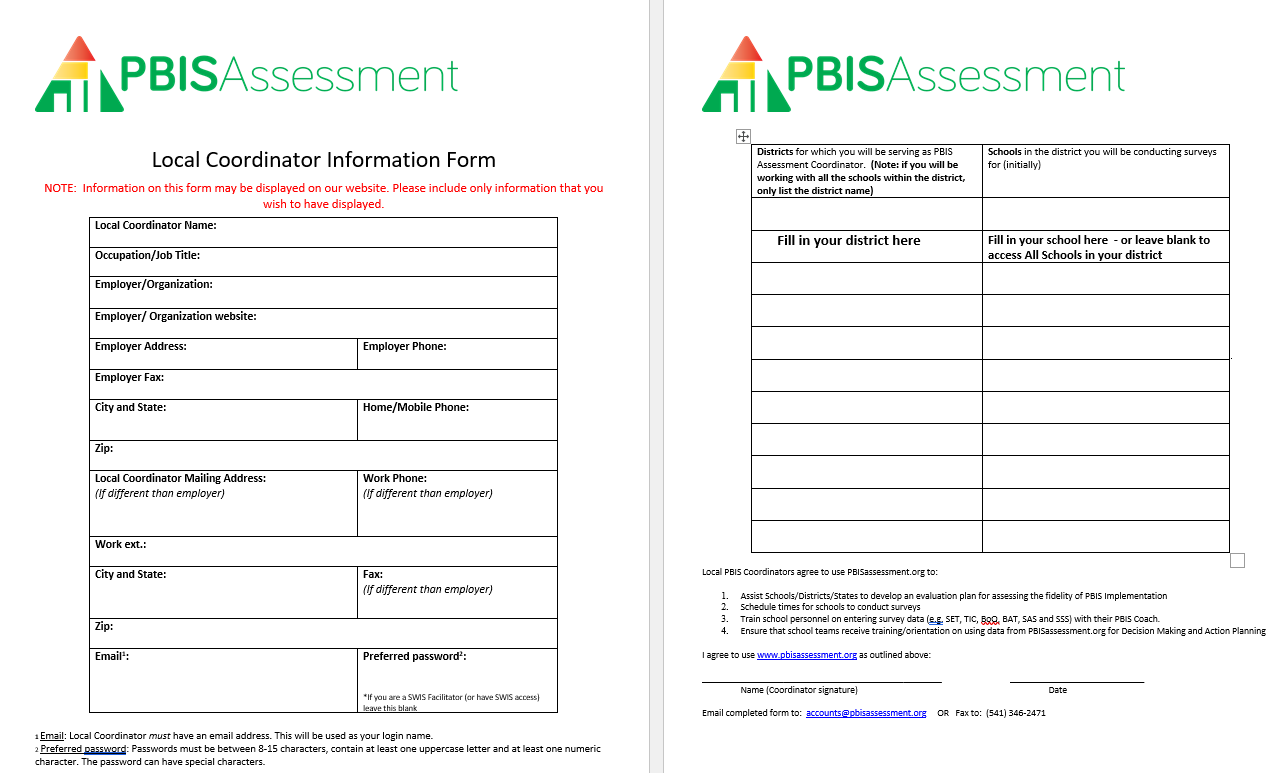 [Speaker Notes: Have coaches download this form from the EDC PBIS Resource page. https://sebacademy.edc.org/pbis-assessment-coordinator-form 

They should complete it and send it to  accounts@pbisassessment.org  with the script “Hello, Please add me as a PBIS Assessment Coordinator.  See attached form. 
Thank you,”]
Partnering with Students
“By including student voices and perspectives in your decision-making process, they feel more empowered, more connected to their school, and start to think more critically about the systems around them. Even adults say working with young people had a positive effect on their own development and contributed to the overall effectiveness of their organizations.[4]”
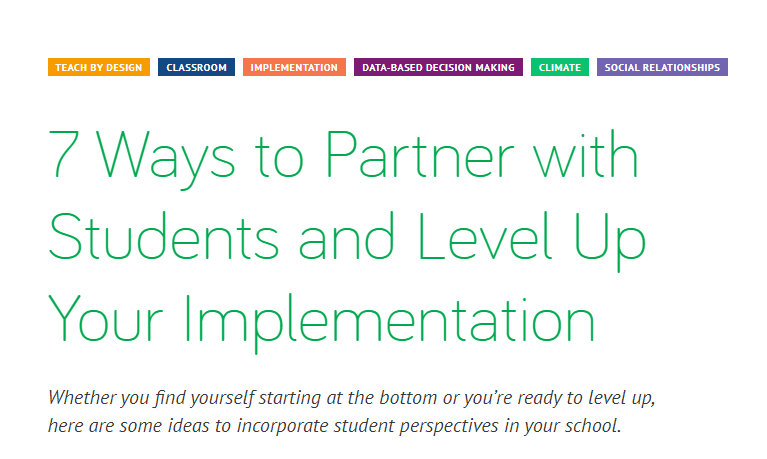 [Speaker Notes: 7 Ways to Partner with Students and Level Up Your Implementation - https://www.pbisapps.org/articles/7-ways-to-partner-with-students-and-level-up-your-implementation]
Review
Review both resources
Complete the PBIS Assessment form and send to accounts@pbisassessment.org 
Read Student Partner article and consider how it might impact your work.  Share with Team
5 minutes
Independent Review
[Speaker Notes: https://sebacademy.edc.org/pbis-assessment-coordinator-form 
7 Ways to Partner with Students and Level Up Your Implementation - https://www.pbisapps.org/articles/7-ways-to-partner-with-students-and-level-up-your-implementation]
Looking Ahead
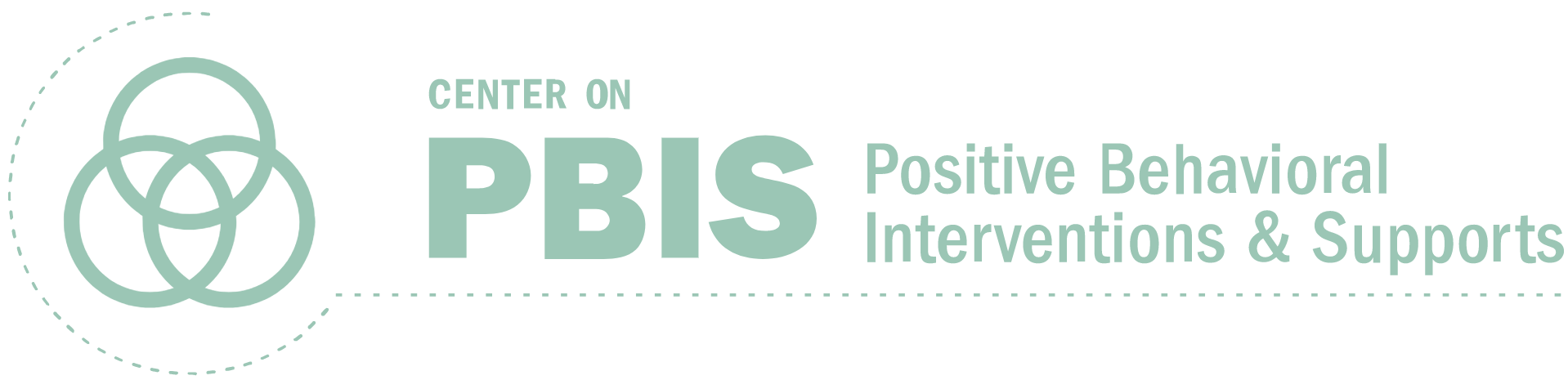 NOVEMBER Team Training
9A – November 7th 8:30-3:30 - Waltham
9B – November 19th 8:30-3:30 - Worcester
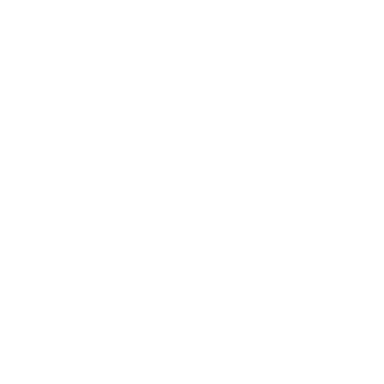 BIG IDEAS
Roundtable Sharing/Discussions
Classroom: Goals, Data, Assessments, & PD
PBIS Handbook Review
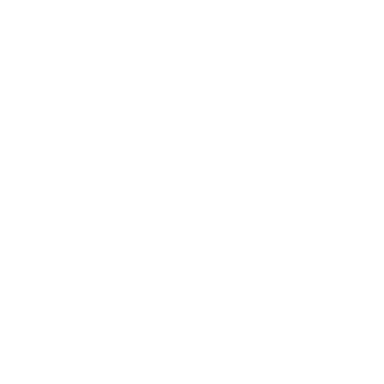 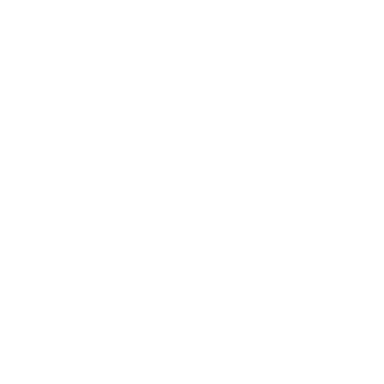 Logic Model Roundtable Discussions
Why are we doing this?

Schools report that the time spent sharing and learning from other cohort schools is incredibly valuable.
It becomes a concrete example for problem solving to share with your School Committee/Superintendent.
It helps with School Staff Buy In (families and community too) by showing how PBIS uses data to implement change within the school. 
Excellent example to use when applying for funding/grants.
Creates a model you can use to chronical your PBIS school improvements and include in your end of year evaluation report.
ROUNDTABLE DISCUSSIONS
Purpose: present one example of how you have used Systems, Data, and Practices to achieve a specific outcome.

Present to team members from other schools
Outline your school’s example using the  logic model template (outcomes, systems, data, practices).

Be prepared to share and take notes.

Take new ideas back to your team for action planning!
[Speaker Notes: TRAINER NOTE: This is preparation of a sharing activity for the November Team Training

Instructions for roundtable prep below:
Outline your school’s example using the template (outcomes, systems, data, practices).
Be prepared to share and take notes.
Take new ideas back to your team for action planning!]
Outcome:
Increase consistancy in our ODR system to ensure equicty across our students
Washington School Logic Model
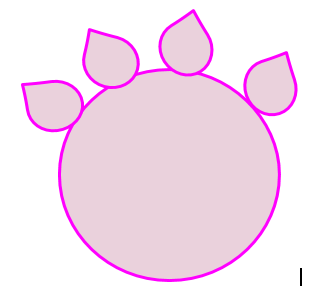 Systems
Clear definitions for problem behaviors both Major and Minor with examples.
Discipline Flow Chart updated to ensure all staff understand the strategies and process of behavioral management techniques before writing a referral.
Staff PD on how to write up a referral.   Staff reviewed sample discipline scenarios to determine if it is a Minor, Major or a simple correction with no write up.
Discipline definitions and flowchart added to school handbook.
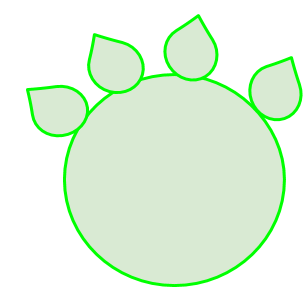 Data
Team examines equity reports monthly in SWIS as well as the drill down tool to ensure discpline is not disproportionate amongst different groups of students.
Data is shared with staff during faculty meeting to determine next steps
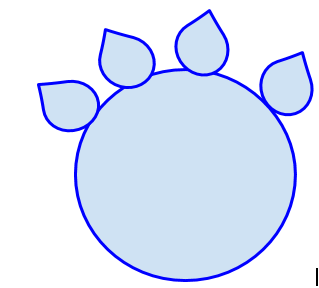 Lessons Learned:
Adults need lots of practice at writing referrals and keeping it unemotional.
Staff need lots of training and coaching on how to use behavior management
Highlight:  Our ODR’s decreased signifantly once staff truly understood what should be a Major or Minor and after feeling comfortable with using the responding techniques that were practiced during PD
Practices
Teachers utilize the following:
Cool down space
Redirection/proximity/planned ignoring
Movement breaks
Mindfulness activities.

Only write up behaviors that fit a definition a Major
How do we sustain this?
Lincoln School Logic Model
OUTCOME
Explicit expectations taught & retaught, monitors trained and overlap with staff for first month, zones created & assigned to staff
Reduce injuries and referrals during recess
Recess monitors taught expectations with students at the start of the year. Four playground zones were created and staff were assigned to each zone and active monitoring was modeled by school staff for the first 3 weeks of school.
DATA
Office referrals, visits to the nurse, recess monitor weekly survey
SYSTEMS
How do we support staff  to
 implement this with fidelity?
What is one highlight 
associated with this outcome?

Office referrals and injuries at recess have decreased. Monitors are more engaged with students and spend less time talking to one another.

What is one lesson learned?

Arranging schedules to overlap with monitors to train and model was challenging but critical.
Active monitoring at recess, expectations for behavior and use of equipment explicitly taught, each monitor acknowledges 5 students per recess for appropriate behavior
How do we know we are doing what we say we are doing?  How do we know it is working?
What are we doing? 
What do we want to be doing?
PRACTICES
Examples of Systems and Practices
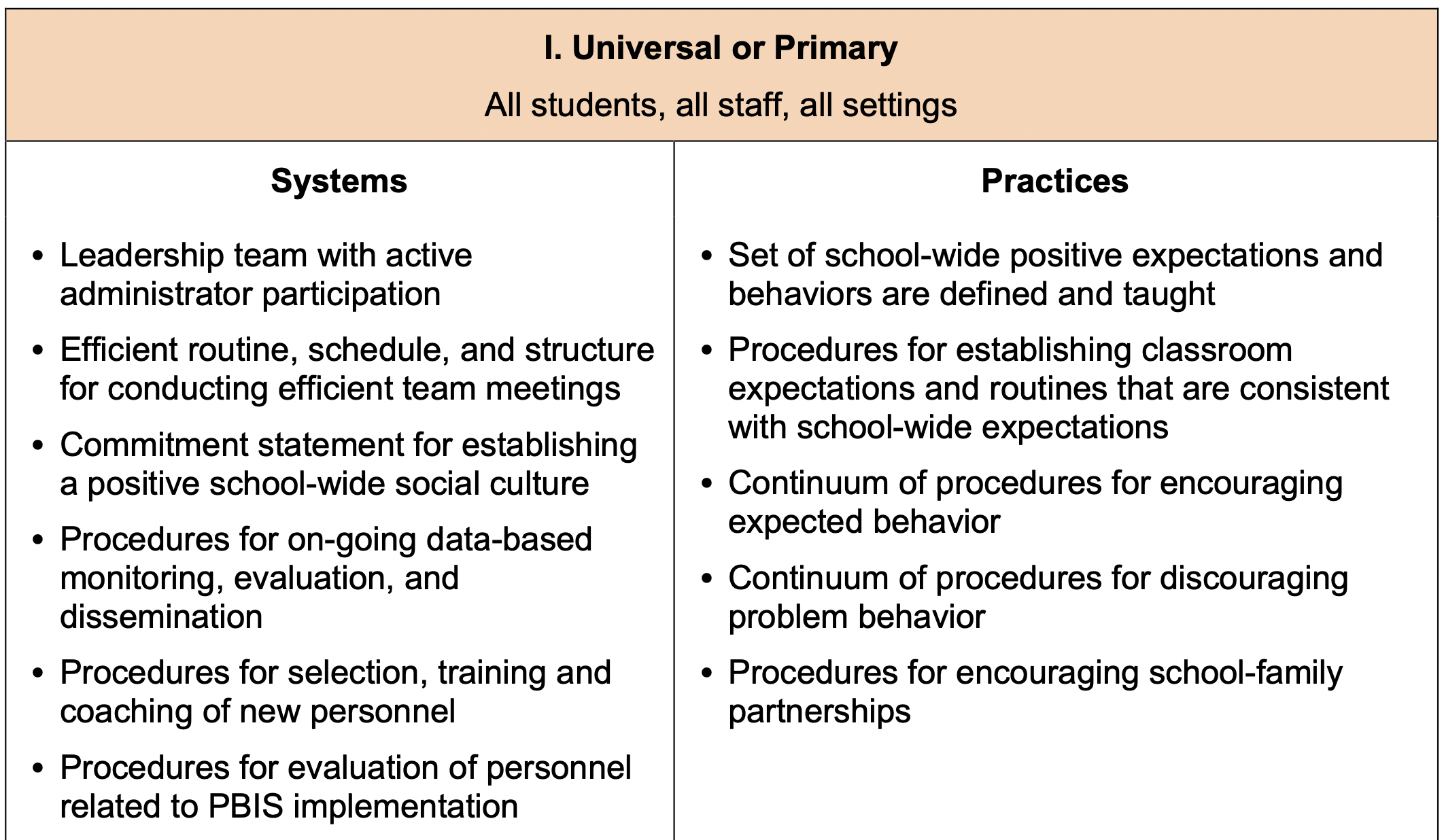 Optional Templates
Use one of these templates to organize your example.  You may also create a word or other document.
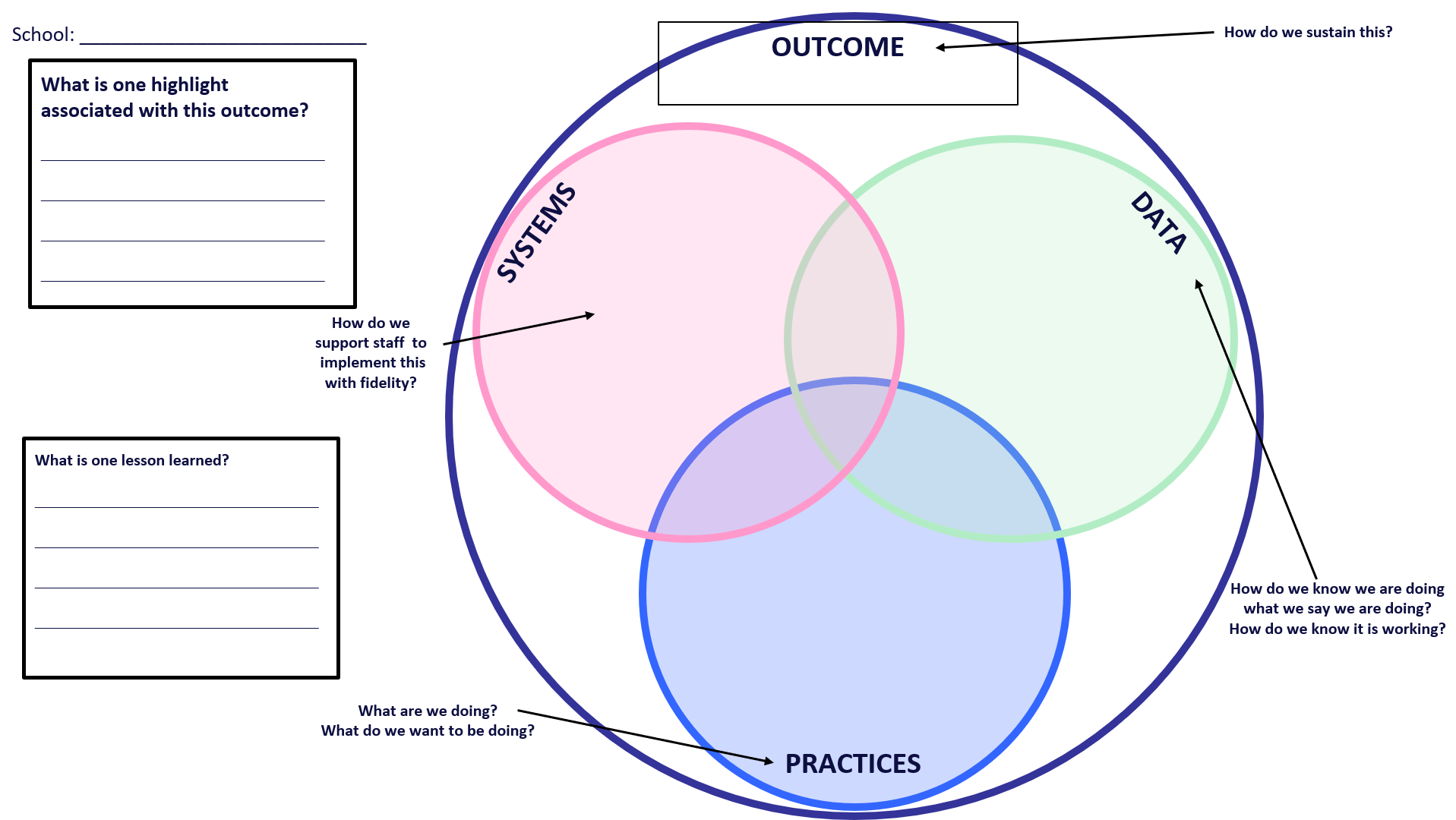 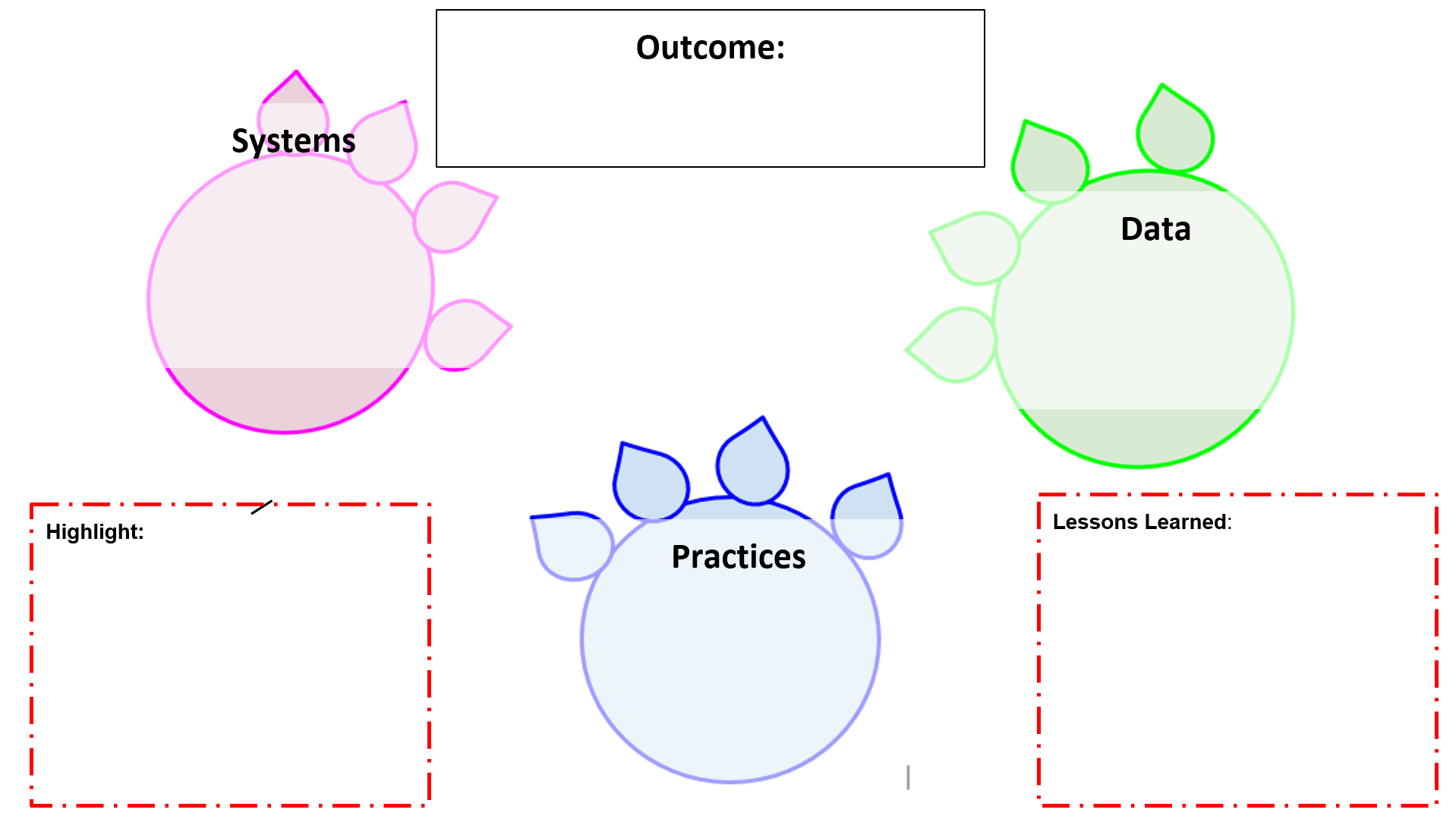 Please ensure each member of your team has a copy and understands your example so they can share with others.
[Speaker Notes: Logic Model Sample & Template https://sebacademy.edc.org/pbis-logic-model-activity-directions-samples-and-template]
How do we sustain this?
School: ___________________________

Identify an outcome to focus on for this activity. For example:
Decrease ODRs on the playground
Increase consistency of response to behavior to ensure equity
Increase family engagement
OUTCOME
Enter what dataa source you used to identify your goal and evaluate the results
Enter systems changes you made to help achieve your goal
How do we know we are doing what we say we are doing?  How do we know it is working?
DATA
SYSTEMS
How do we support staff  to
 implement this with fidelity?
Enter Practices taught to achieve your goal
What is one highlight 
associated with this outcome?

__________________________________

__________________________________

What is one lesson learned?

__________________________________

__________________________________
What are we doing? 
What do we want to be doing?
PRACTICES
ACTIVITY: PLANNING ROUNDTABLES
Review roundtable template and examples.
Brainstorm potential outcomes you may want to target to highlight your school/team’s PBIS efforts.
What questions do you have?
Schedule a time to meet (or communicate) with your team to plan what your school wants to share.
All team members should have a copy
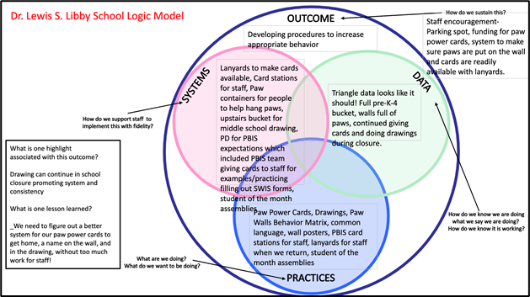 Find Logic Model Directions, Samples and Template on Website Resources
Co-coaches      10 minutes
Questions/full group     5 minutes
[Speaker Notes: Logic Model Directions, Samples and Template     https://sebacademy.edc.org/pbis-logic-model-activity-directions-samples-and-template  

TRAINER: Activity prompt below; allow 5 minutes
Review roundtable template and examples.
Brainstorm potential outcomes you may want to target to highlight your school/team’s PBIS efforts.
What questions do you have?
Schedule a time to meet (or communicate) with your team to plan what your school wants to share]
Agenda & Coaches' Tasks
What questions do you have on today’s content?
What questions do you have on the follow-up tasks?
HELPFUL RESOURCES
RESOURCES:
Advanced Action Plan
Team meeting foundations checklist
PBIS Assessment Coordinator form
Logic Model Sample & Template
7 Ways to Partner with Students and Level Up Your Implementation
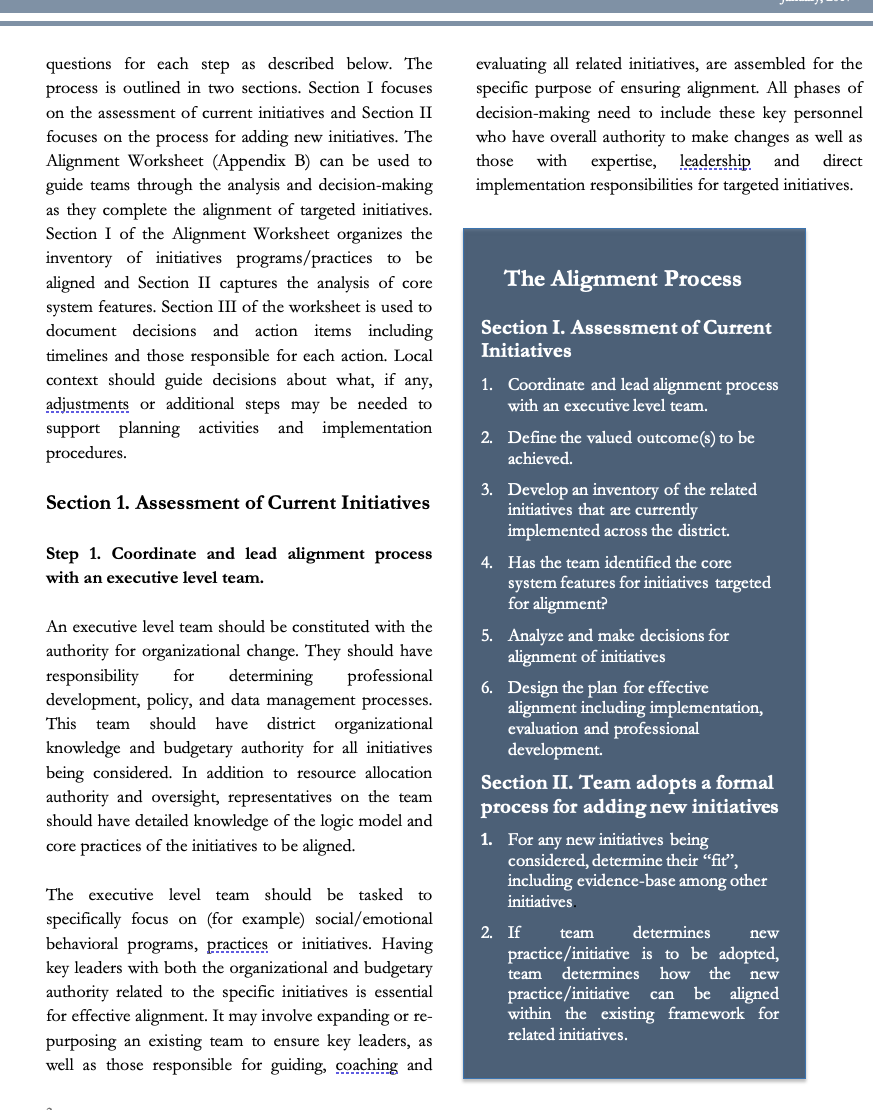 [Speaker Notes: RESOURCES – Strongly encourage coaches to down load these resources. 
Advance Action Plan: https://sebacademy.edc.org/annual-action-plan-template-advanced    
Team meeting foundations checklist: https://sebacademy.edc.org/team-meeting-foundations-checklist 

PBIS Assessment Coordinator Form https://sebacademy.edc.org/pbis-assessment-coordinator-form
Logic Model Sample & Template https://sebacademy.edc.org/pbis-logic-model-activity-directions-samples-and-template 

7 Ways to Partner with Students and Level Up Your Implementation - https://www.pbisapps.org/articles/7-ways-to-partner-with-students-and-level-up-your-implementation]
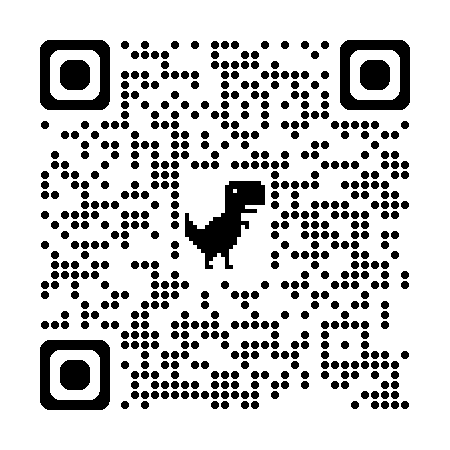 EVALUATION
Please remember to complete the evaluation! 

Scan the QR code to access.
[Speaker Notes: TRAINERS -
Put link to evaluation (below) in the chat for those who do not use the QR code: https://edc.co1.qualtrics.com/jfe/form/SV_ctZkae3o8MWf7h4]